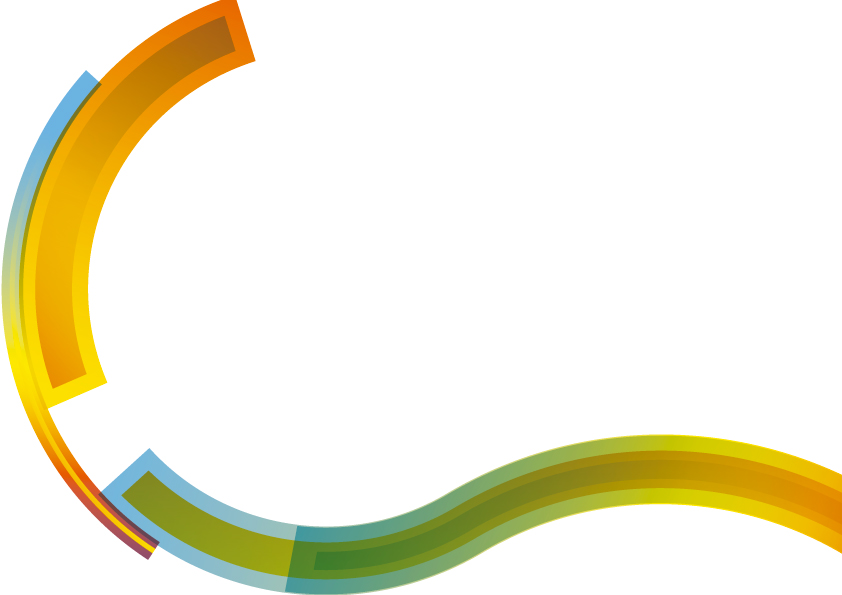 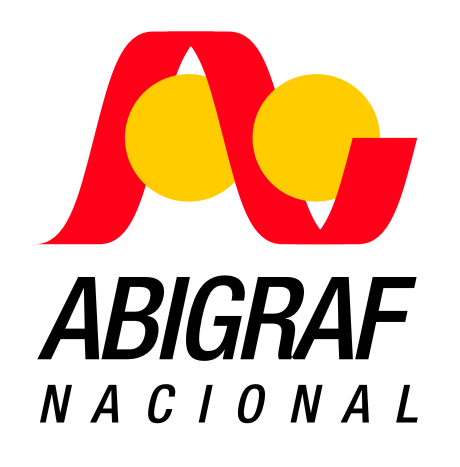 Audiência Pública: Projeto de Lei Complementar nº 366 / 2013
05 de agosto de 2014
APRESENTAÇÃO
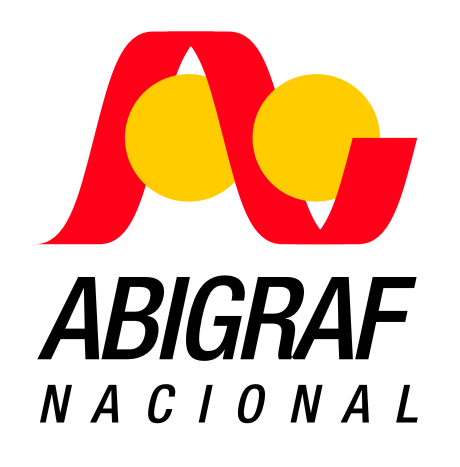 ASSOCIAÇÃO BRASILEIRA DA INDÚSTRIA GRÁFICA

 Fundada em 1965; 

 Conta com 22 ABIGRAFs Regionais instaladas no país;

 Entidade que representa os empresários do setor gráfico perante a sociedade e o poder público, com o objetivo de fortalecer a indústria nacional.
ABIGRAF : Sedes Regionais
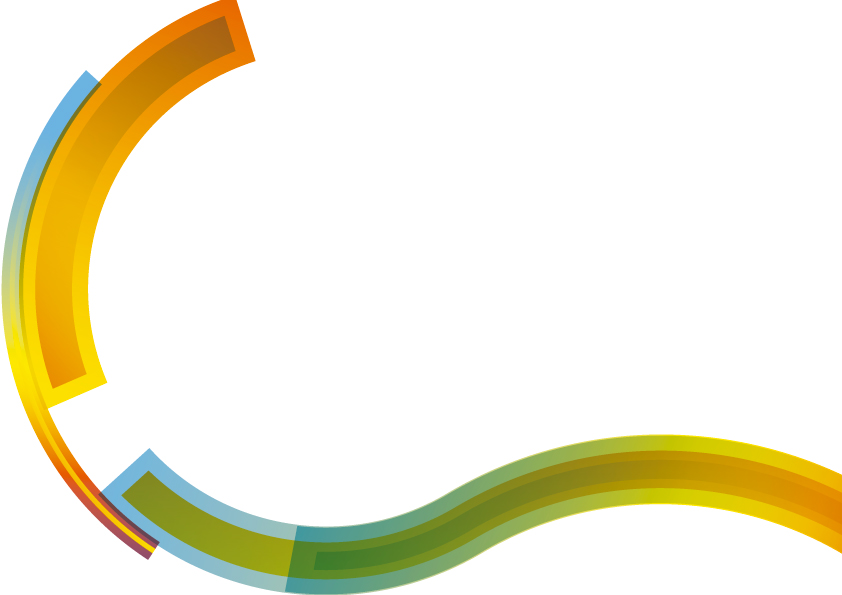 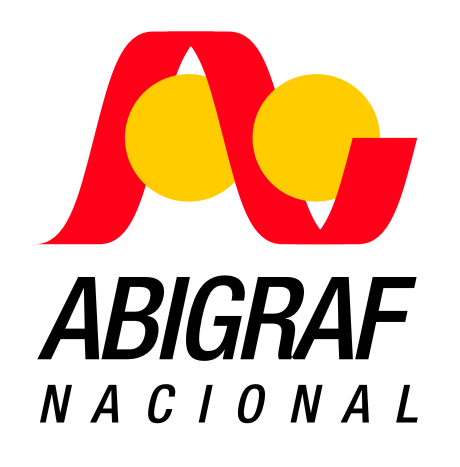 Indústria Gráfica Brasileira
em Números
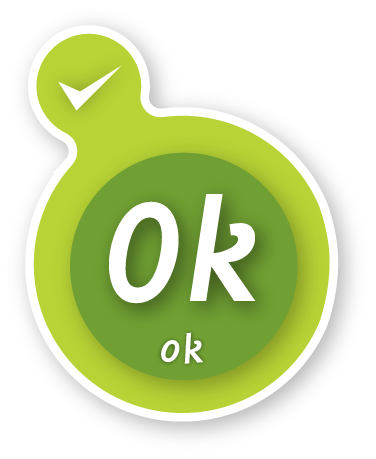 INDÚSTRIA GRÁFICA BRASILEIRA
Fonte: IBGE/PIA, SECEX e MTE/(RAIS/CAGED). 
  Elaboração: DECON/ABIGRAF.
¹ Dados referentes ao ano de 2013 (estimativas).
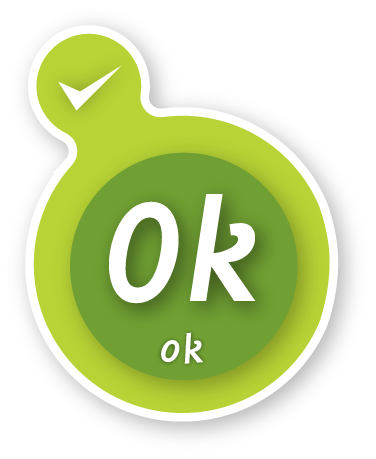 PERFIL DAS EMPRESAS DA INDÚSTRIA GRÁFICA BRASILEIRA
97% da Indústria Gráfica 
Micro e Pequenas empresas 
representam cerca  de 21% do faturamento
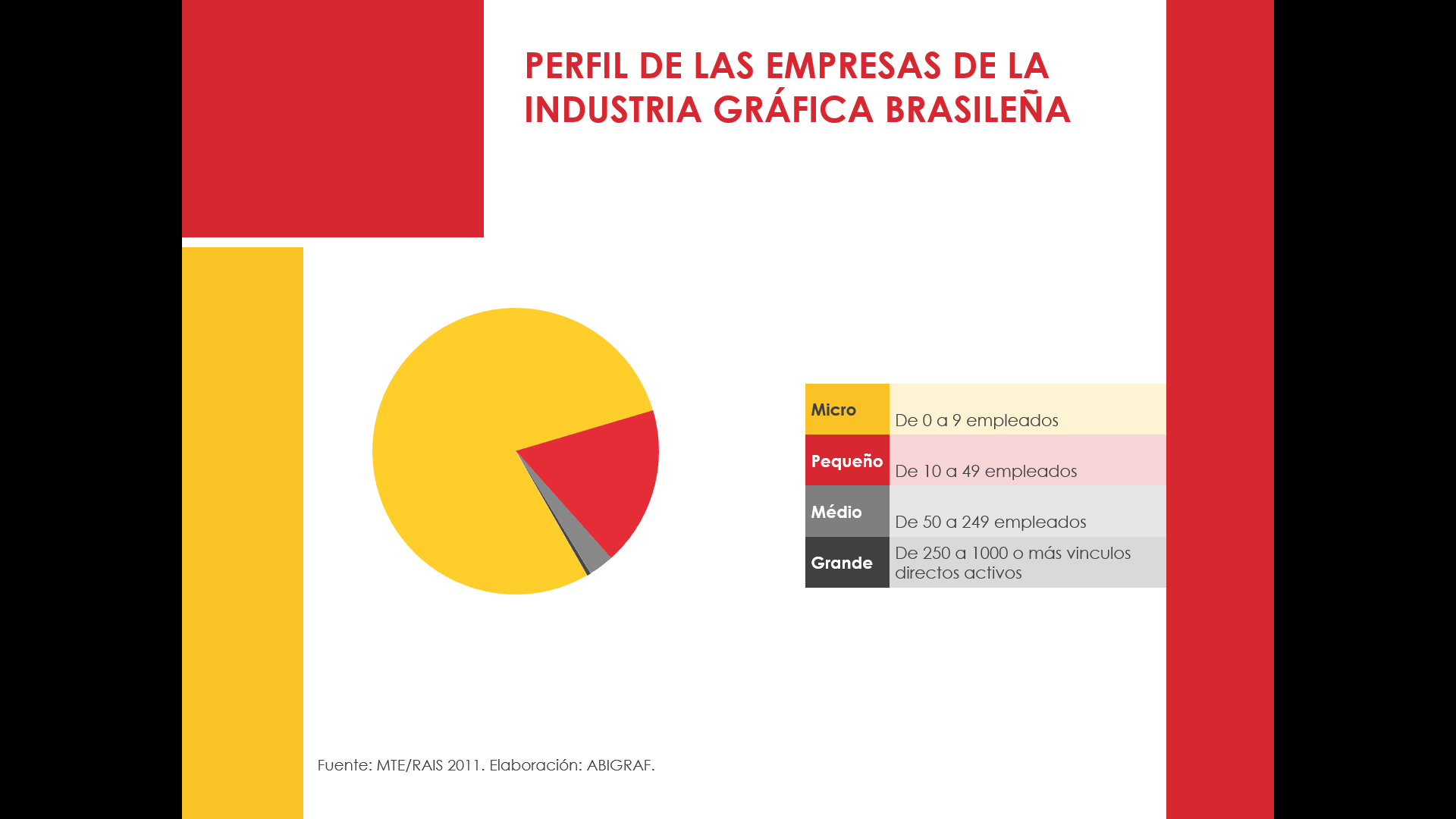 Micro
78,6%
Pequeno
18,2%
Médio
2,8%
Grande
0,4%
Fonte: MTE/RAIS 2013 (estimativa)  Elaboração: ABIGRAF.
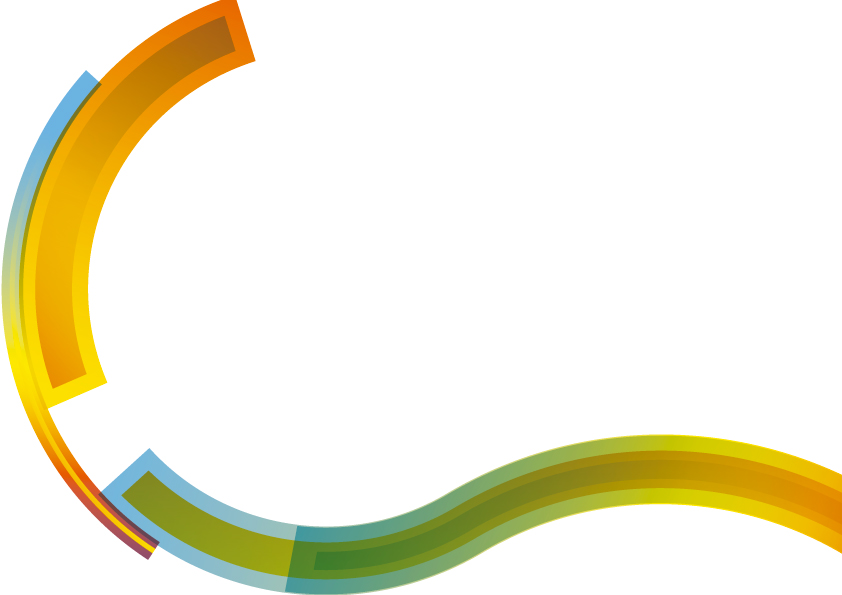 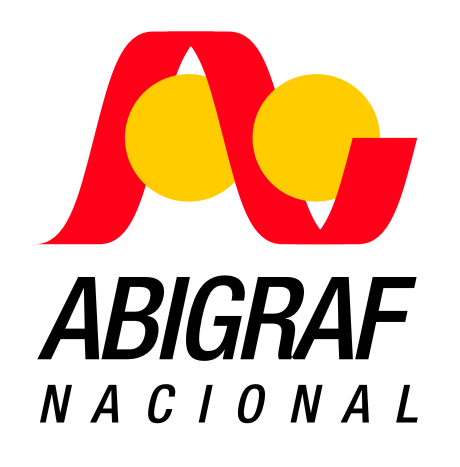 Conflito Tributário:  
Setor Gráfico
Conflito tributário no setor gráfico
Nosso setor vem sofrendo, há décadas, severas dificuldades quanto à tributação da atividade gráfica, que é exigida tanto pelos Municípios quanto pelos Estados. 

Municípios:  pagamento de  Imposto Sobre Serviços – ISS, baseado no entendimento de que toda e qualquer atividade gráfica se enquadraria no conceito de prestação de serviço, independentemente do objeto, do resultado e do destinatário da contratação.

Estados:  pagamento de  Imposto sobre Circulação de Mercadorias – ICMS, sempre que a atividade gráfica  produzir bens que serão utilizados para posterior processo de comercialização e de industrialização.

Tal situação provoca sérios danos à indústria gráfica, que se vê diante de dupla exigência tributária sobre o mesmo fato.
Ação Direta de Inconstitucionalidade – ADIN
Maio / 2010:  Ação proposta junto ao STF pela CNI – Confederação Nacional da Indústria por solicitação da ABIGRAF NACIONAL, autuada sobre o nº 4413, onde se defende a seguinte linha: 

incide o ISS nos casos em que a prestação de serviços gráficos configura o núcleo do  negócio jurídico, sendo personalizada, encomendada e destinada ao usuário final, ainda que haja entrega de bens;

incide o ICMS nos casos em que a atividade gráfica envolve o fornecimento de bens, inseridos no ciclo econômico da produção de outros bens antes de alcançar o usuário final, ainda que haja obrigação de fazer.

Outra entidade, a ABRE – Associação Brasileira de Embalagem, também ingressou com ação semelhante (ADIN 4389/2010) junto ao STF. 

Deferida a liminar (no julgamento da medida cautelar) no sentido de que incide o ICMS na confecção de embalagem.
PLP 366 / 2013
Fim do conflito tributário no setor gráfico
A  ABIGRAF NACIONAL apoia a aprovação do PLP que tem por objetivo alterar, entre outros dispositivos, o item 13.05 da Lei Complementar 116/2003, com destaque para a redação que segue:

“13.05 - Composição gráfica, inclusive confecção de impressos gráficos, fotocomposição, clicheria, zincografia, litografia, fotolitografia,  exceto se destinados a posterior operação de comercialização ou industrialização, ainda que incorporados, de qualquer forma, a outra mercadoria que deva ser objeto de posterior circulação, tais como bulas, rótulos, etiquetas, caixas, cartuchos e embalagens, manuais técnicos e de instrução quando ficarão sujeitos ao ICMS.”
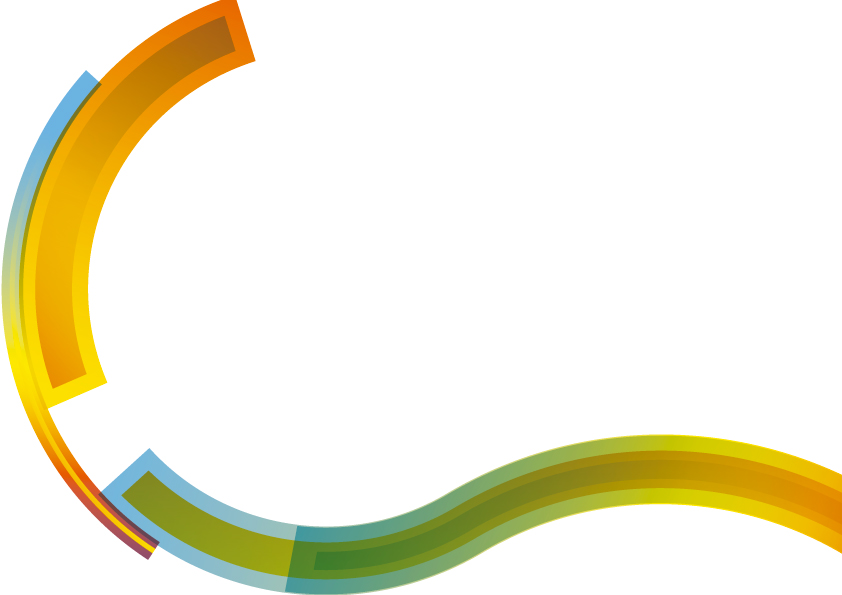 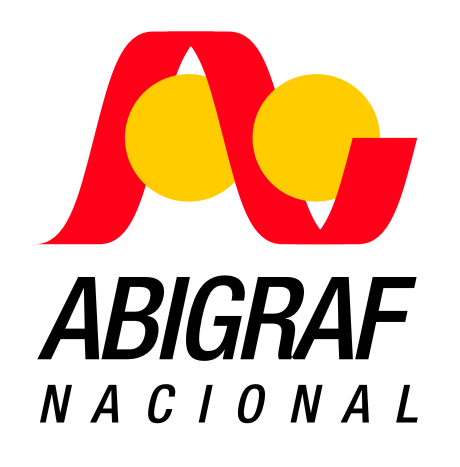 OBRIGADO!


Levi Ceregato
Presidente da Associação Brasileira da Indústria Gráfica - ABIGRAF Nacional

presidencia@abigraf.org.br
Tel.:  (11)  3232-4537
Rua do Paraíso, 529 – Paraíso
São Paulo – SP - CEP: 04103-000
Tel: 11 3232-4500 – Fax: 11 3232-4507
E-mail: abigraf@abigraf.org.br